THE OCULAR MOTILITY AND STRABISMUS(SQUINT)
Visual axis(line of vision).Passes from fovea, through the nodal point of the eye to the point of fixation(object of regard)
Anatomical axis-Passes from the posterior pole through the centre of the cornea.
Binocular single vision Ability to fuse the images from the two eyes and perceive binocular depth.
The two visual axes intersect at the point of fixation.
Images of the two eyes are aligned by fusion reflex.
Effect of binocular response cells in the visual cortex.
Binocular movements
Orthophoria Perfect ocular alignment in the absence of any stimulus for fusion.
Hetrophoria(Phoria)Tendency of the eye to deviate when the fusion is blocked(latent squint).
         Esophoria--Inward imbalance
         Exophoria –Otward imbalance
Hyperphoria--upward imbalance
    Hypophoria– downward imbalance
Hetrotropia(tropia)manifest deviation in which the visual axis do not intersect at the point of fixation. Esotropia(convergent squint)-inward deviation 
   Exotropia(divergent squint)-outward devation 
   Hypertropia-upward deviation 
   Hypotropia -downward deviation
Applied anatomy of EOMs
Principles
Medial and lateral orbital walls –angle of 45 degree with each other
Orbital axis forms –angle of 22.5 degree with both lateral and medial walls
  Primary position of gaze-Eye is looking ahead at a fixed point on the horizon with the head erect.
Subsidary actions -Additional effects which depend on the position of the eye.
Listing plane-Imaginary plane passing through the centre of rotation of the globe.
 Globe rotates left & right-vertical Z axis
Globe moves up & down- horizontal X axis.
Torsional movements—anteroposterior Y axis 
Intostion- superior limbus rotates nasally
Extorsion- superior limbus rotates temporally
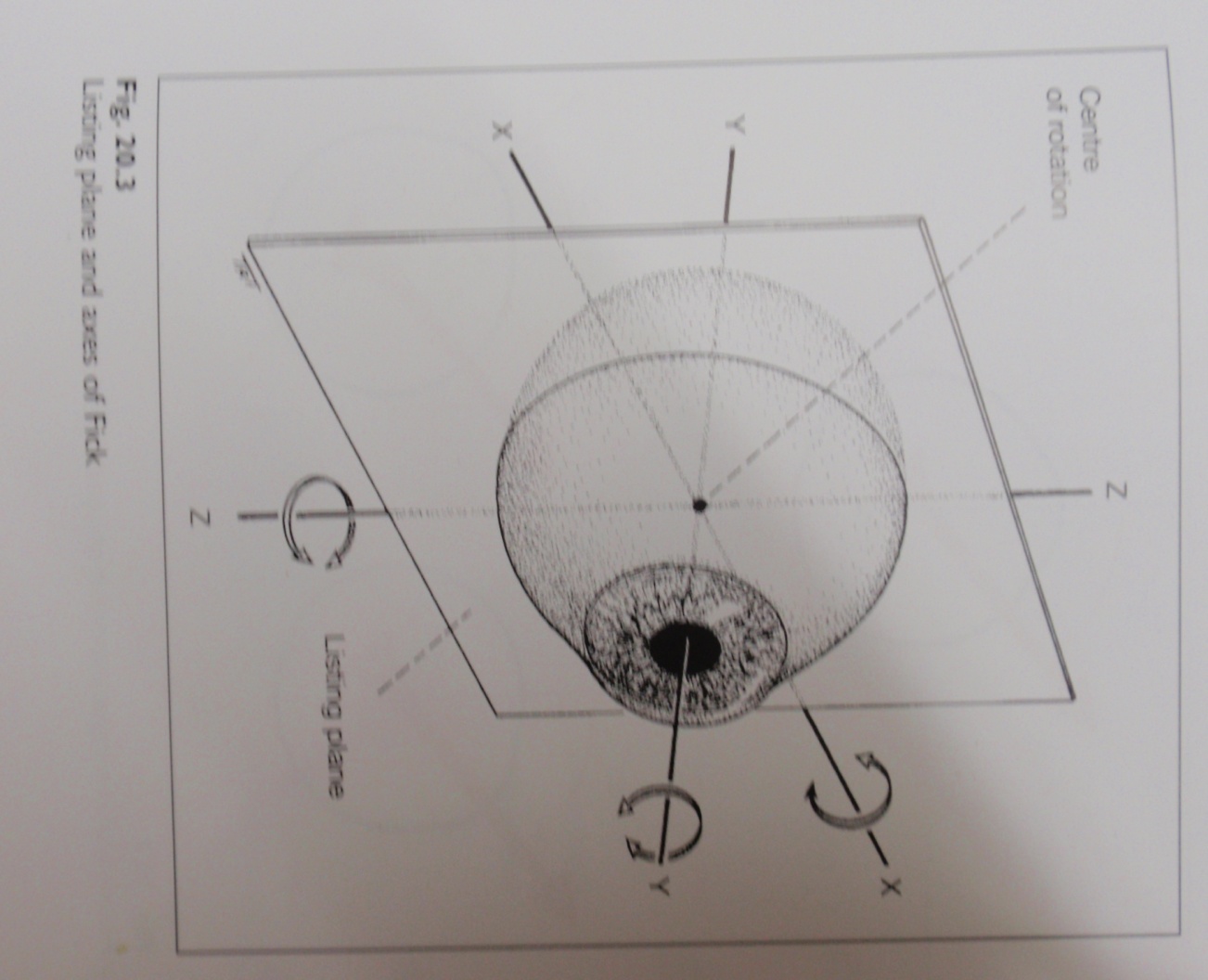 Ocular movements
Ductions –Monocular movements around the axis of Ficks
  Adduction       Intorsion
  Abduction       Extorsion
  Elevation
  Depression
Versions– Binocular,simultaneous,conjugate movements– same direction 
 Dextroversion(right gaze)
 Laevoversion(left gaze)
 Elevation(up gaze)
 Depression(down gaze)
Dextroelevation(gaze up and right)
Dextrodepression(gaze down and right)
Laevoelevation(gaze up and left)
Laevodepression(gaze down and left)
Vergences
 Binocular,simultaneous,disjunctate movements(in opposite direction)
Convergence(inward turning)
Divergence(outward movements)
Binocular movements
Laws of ocular motility
Agonist-antagonist- muscles of the same eye that move the eye in the opposite directions.
    RLR antagonist to RMR
Synergists - muscles of the same eye that move the eye in the same directions.
    RSR synergistic in elevation RIO
Yoke muscles(contralateral synergistics)
  muscles ,one in each eye that produce conjugate ocular movements.
  LSO yoke muscle is RIR
Positions of gaze
Six cardinal positions of gaze – one muscle in each eye move the eye into that position.
Dextroversion(RLR  and LMR )
Laevoversion(LLR  and RMR )
Dextroelevation(RSR and LIO )
Laevoelevation(LSR and RIO )
Dextrodepression (RIR  and LSO )

Laevodepression (LIR and RSO )
Nine diagnostic positions of gaze- deviations are measured.
Six cardinal positions
Elevation
Depressions
Primary position
Diagnostic positions of gaze
Thanks